муниципальное дошкольное образовательное учреждение 
«ДЕТСКИЙ САД № 11» г. Ухта
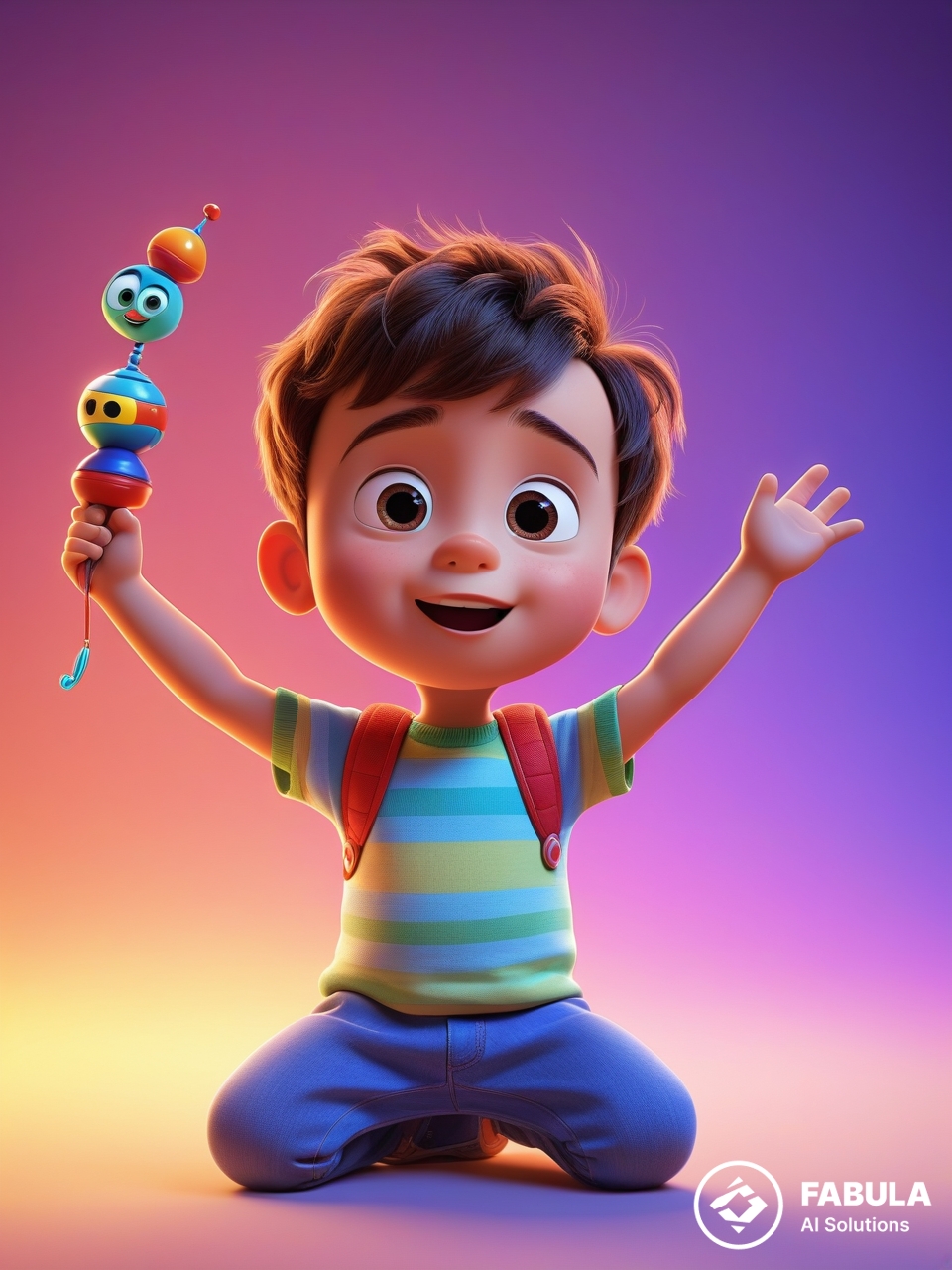 физическое воспитание и
формирование культуры здоровья
ТЕМА: «ПОГРЕМУШКА»
выполнили:
Румянцева Жанна Юрьевна                                                                      Филатова Анна Николаевна
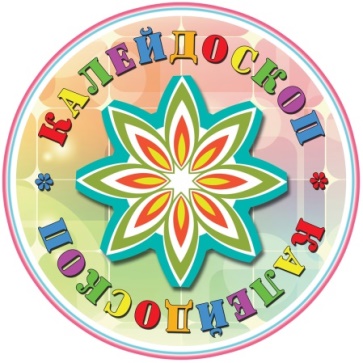 ВОЗРАСТНЫЕ КАТЕГОРИИ
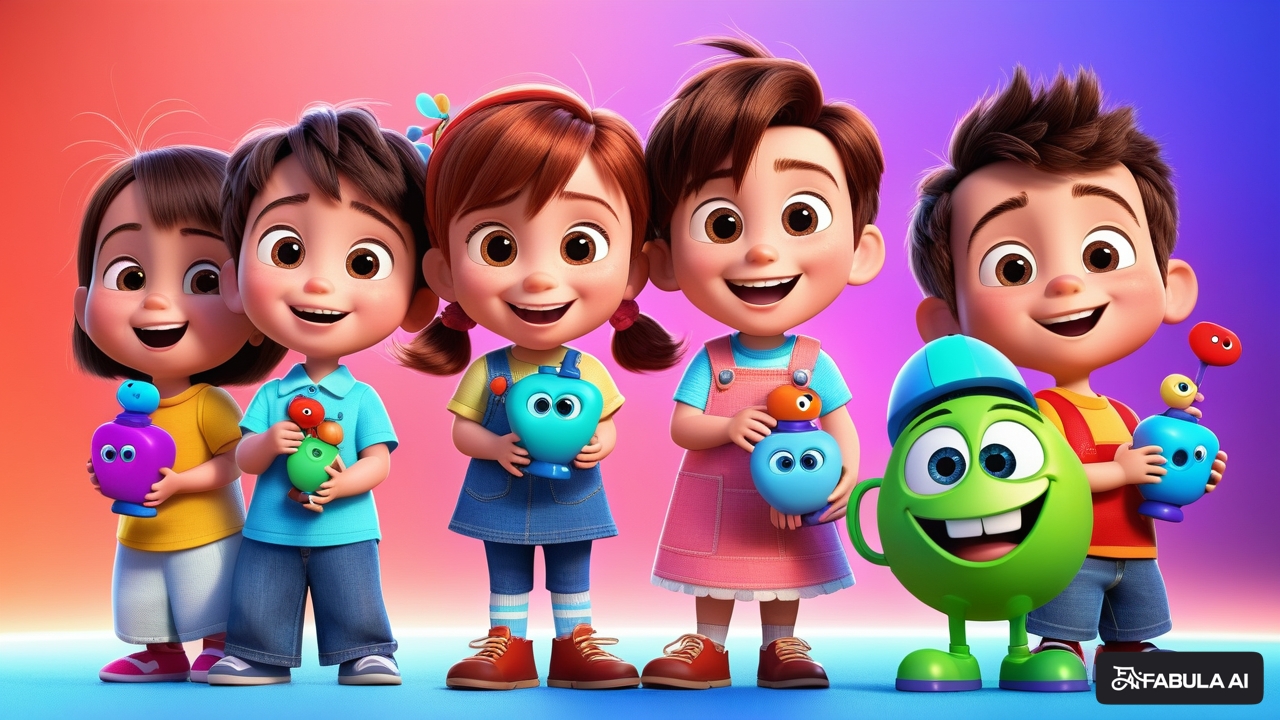 ДЕТИ РАННЕГО ВОЗРАСТА 2-3 ЛЕТ
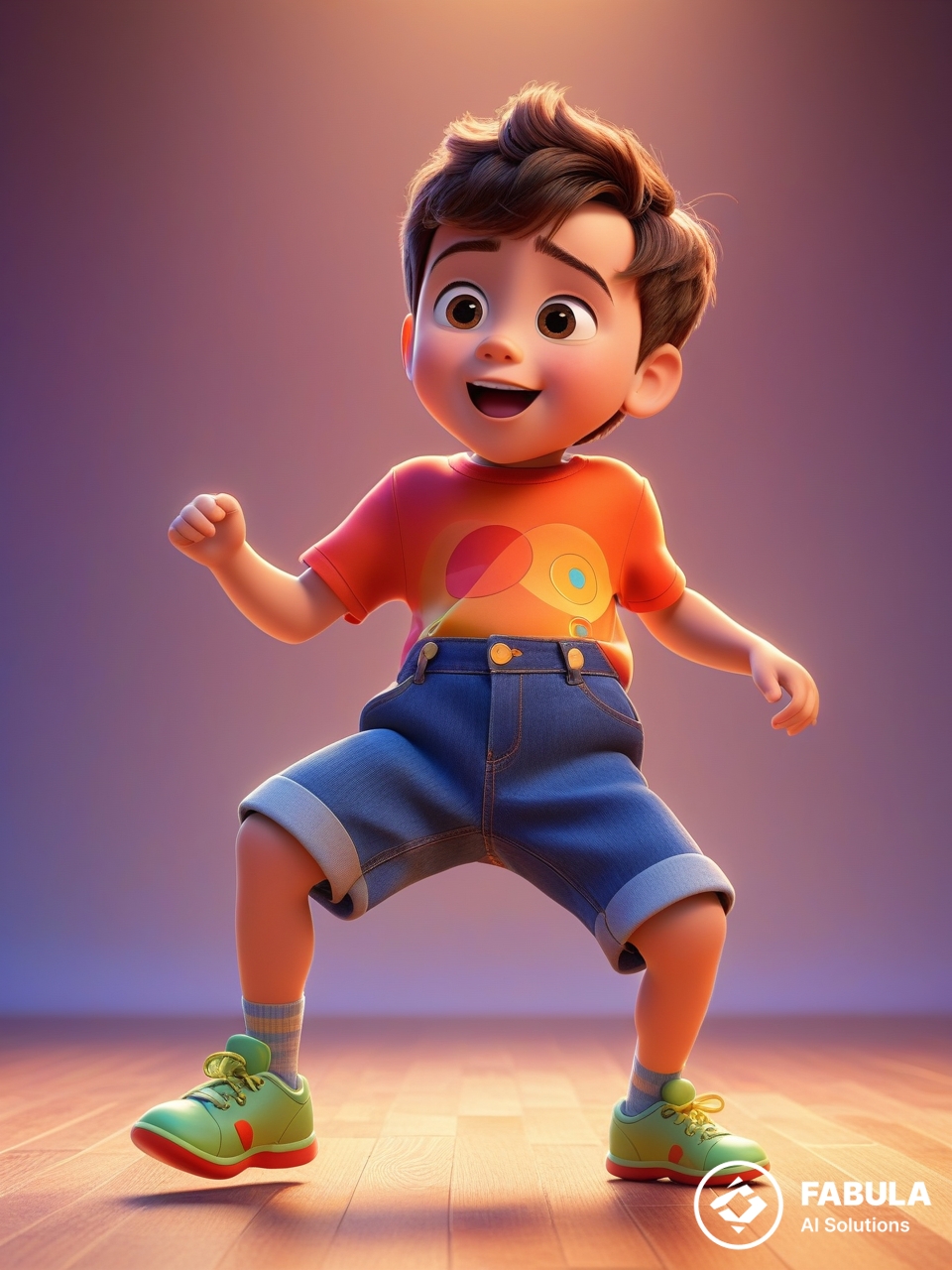 АКТУАЛЬНОСТЬ
Для развития двигательной активности детей раннего возраста используются подвижные ИГРЫ

Игры привлекают малышей своей эмоциональностью, разнообразием сюжетов и двигательных заданий.
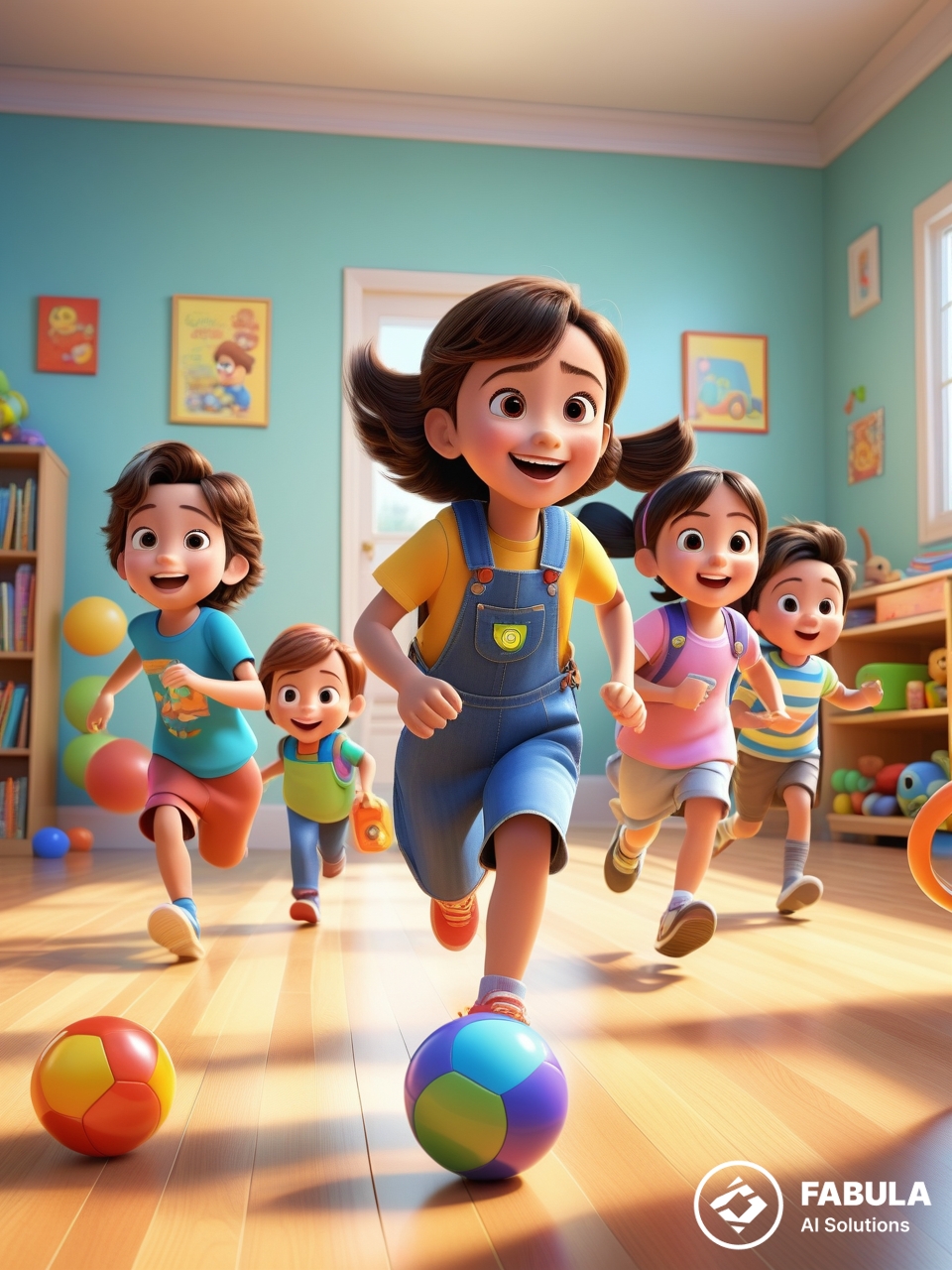 цель
сформировать умение у детей ходить и бегать, меняя направление на определенный сигнал, развивать умение ползать
задачи
ОЗДОРОВИТЕЛЬНАЯ 
охрана и укрепление здоровья детей
улучшение их физического развития
совершенствование координации движений

ОБРАЗОВАТЕЛЬНАЯ 
формирование двигательных умений и навыков
развитие физических качеств

ВОСПИТАТЕЛЬНЫЕ
формирование интереса и потребности к систематическим занятиям физическими упражнениями
I ЧАСТЬ
Ходьба врассыпную и бег за воспитателем. Ходьба и бег чередуются.
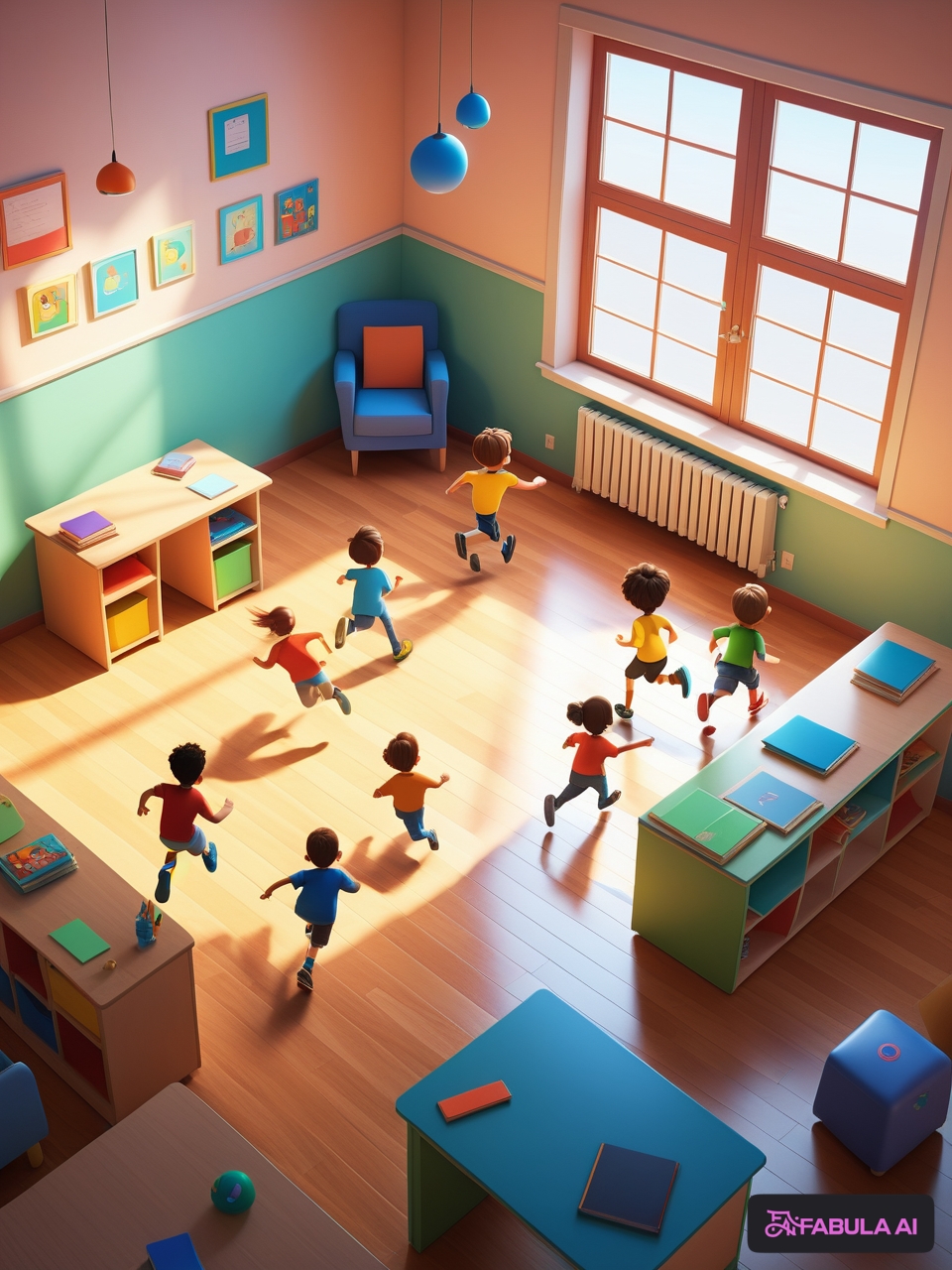 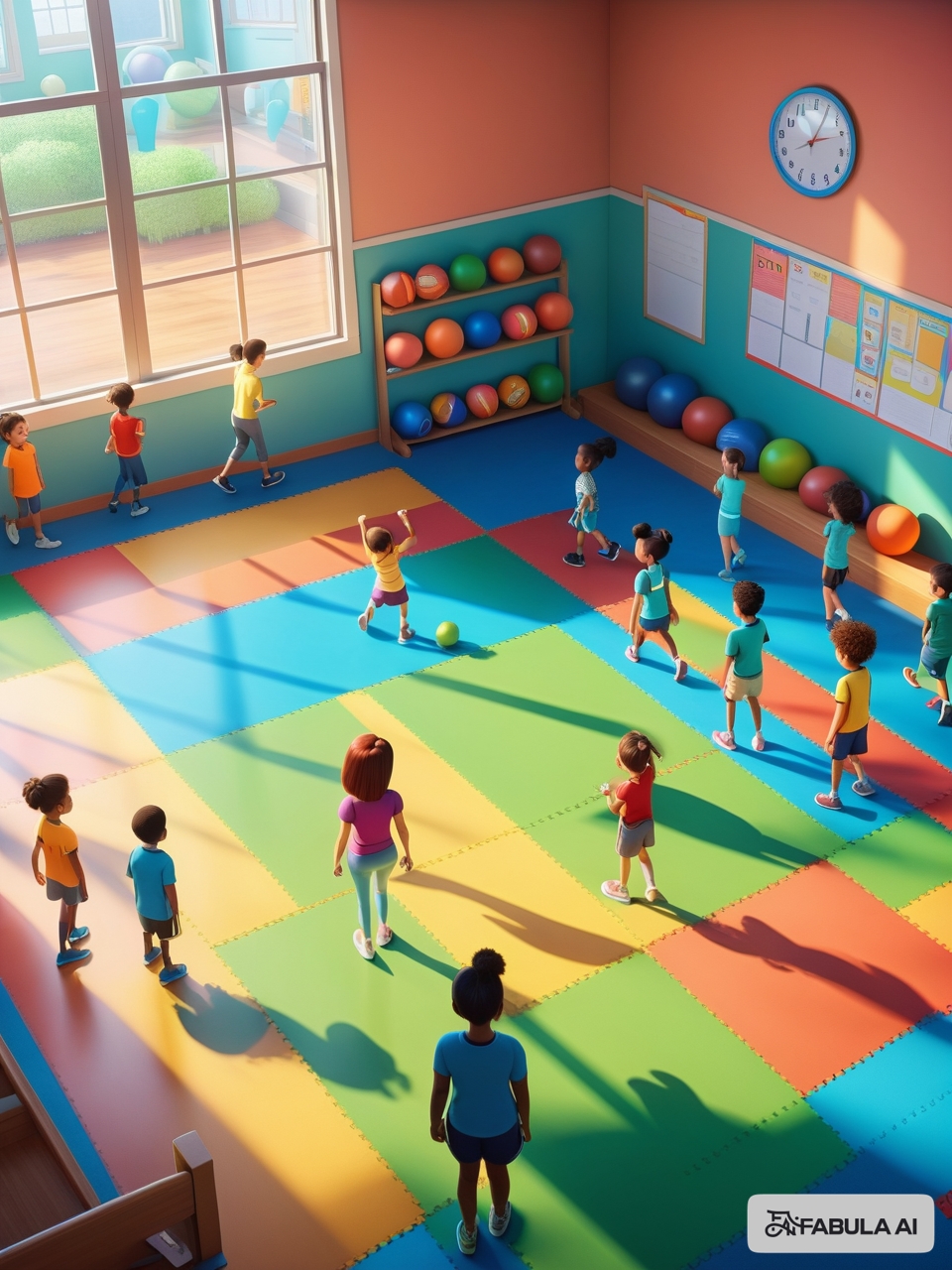 !
!
Стараться ходить и бегать, используя всю площадь зала. Дети останавливаются и поворачиваются к воспитателю.
II ЧАСТЬ
Упражнение № 1
Упражнение № 3
Упражнение № 2
Упражнение № 4
Упражнение № 5
ЗАМИНКА - КОРЗИНКА
ПОЛОЖИТЬ - ЗАБРАТЬ
ОТ СЕБЯ – К СЕБЕ
ПОГРЕМУШКУ ВВЕРХ
ТАНЦЫ
Общеразвивающие упражнения
с использованием погремушек
Х
Х
Х
Х
Х
II ЧАСТЬ
Упражнение № 1
Исходное положение:
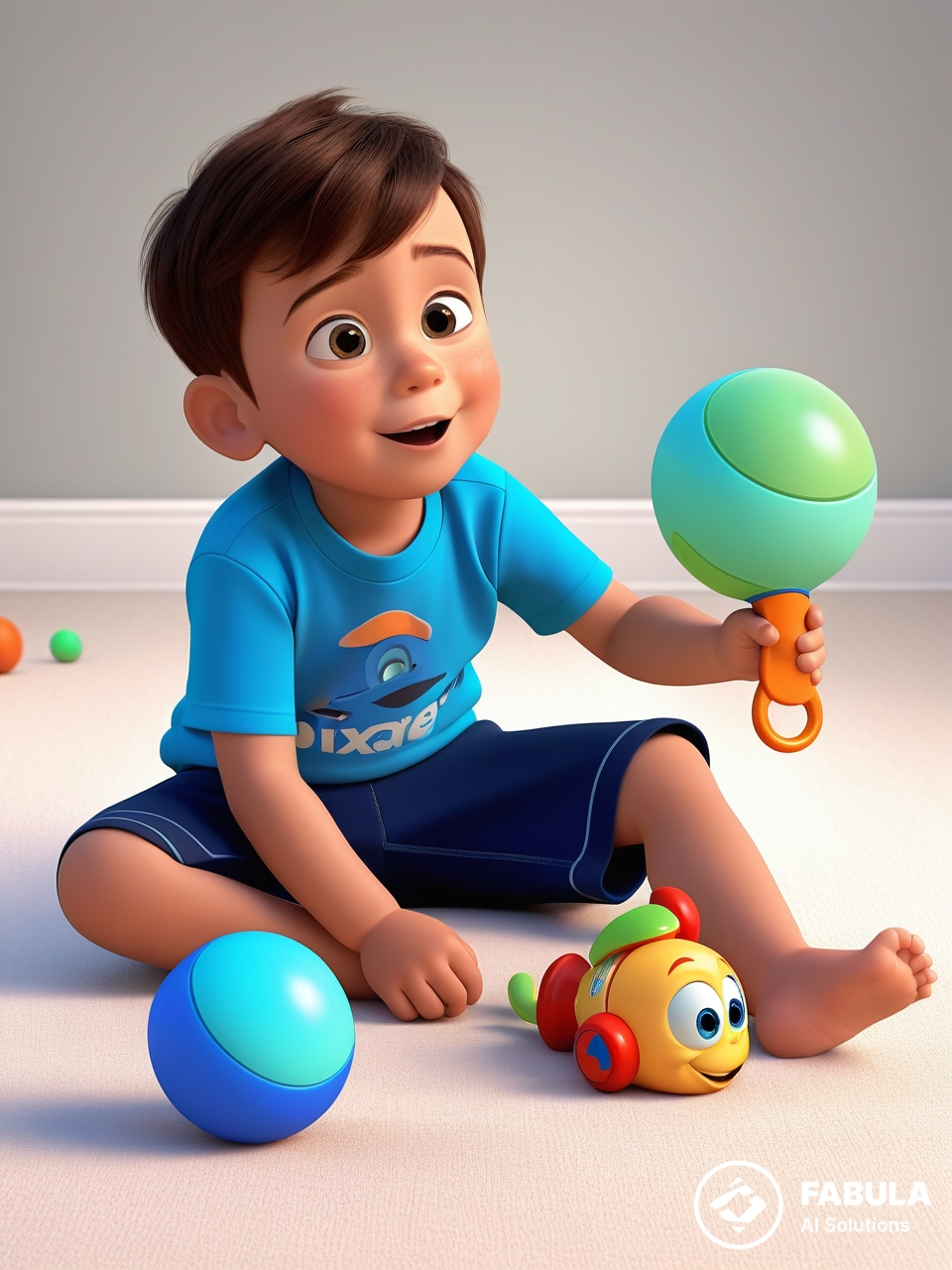 Сидя, ноги свободно на полу
Последовательность:
Поднять погремушку вверх
Потрясти погремушкой
Опустить погремушку
Повтор 2-3 раза каждой рукой
НАЗАД
II ЧАСТЬ
Упражнение № 2
Исходное положение:
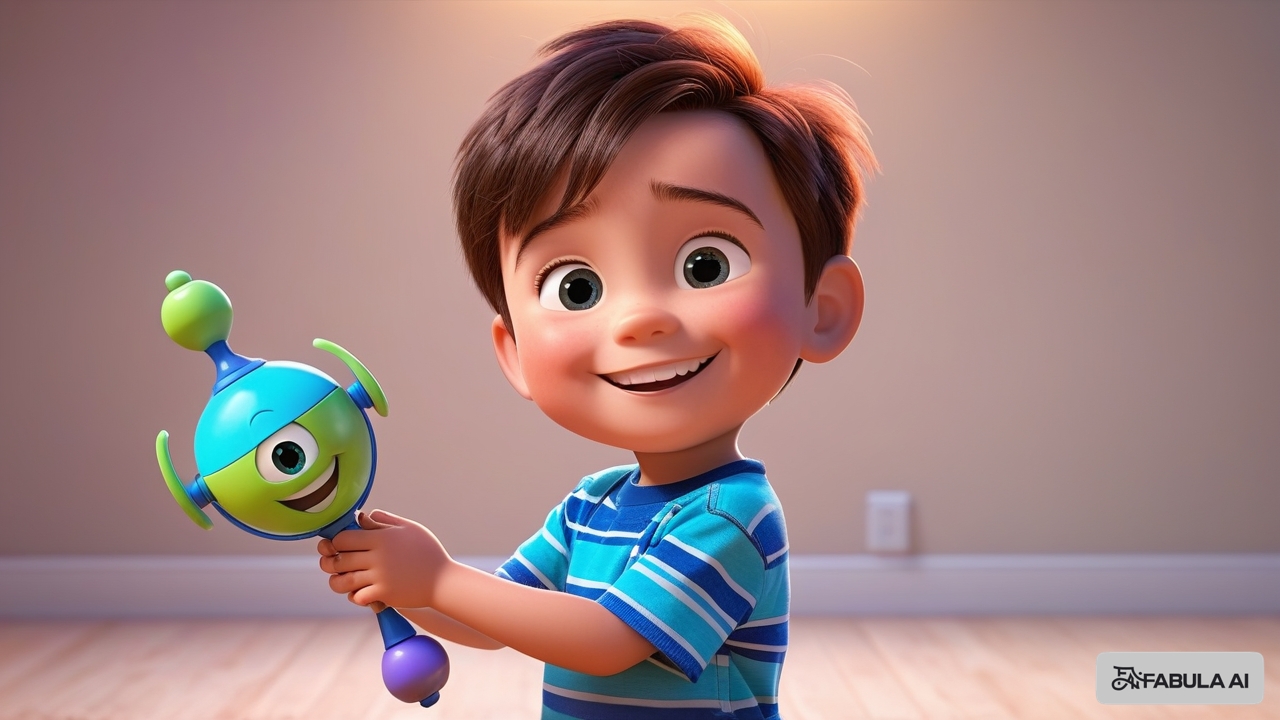 Стоя
Последовательность:
Присесть, положить погремушку на пол
Выпрямиться, показать руки
Присесть, взять погремушку с пола
Выпрямиться, показать погремушку
Повтор 4-6 раз
НАЗАД
II ЧАСТЬ
Упражнение № 3
Исходное положение:
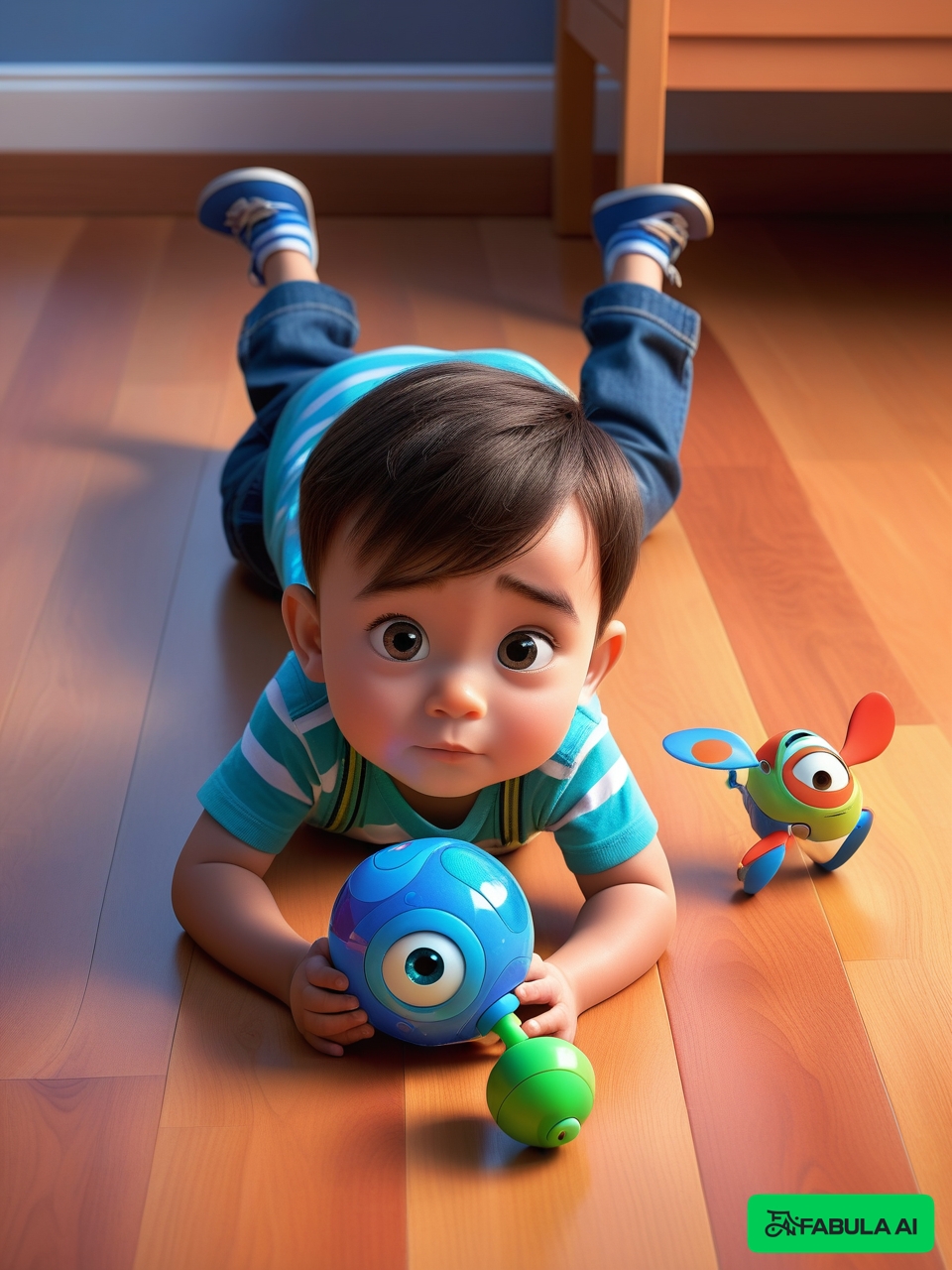 Лежа на животе, руки с погремушкой у подбородка
Последовательность:
Вытянуть руки вперед
Выпрямиться, показать руки
Присесть, взять погремушку с пола
Выпрямиться, показать погремушку
Повтор 4-6 раз
НАЗАД
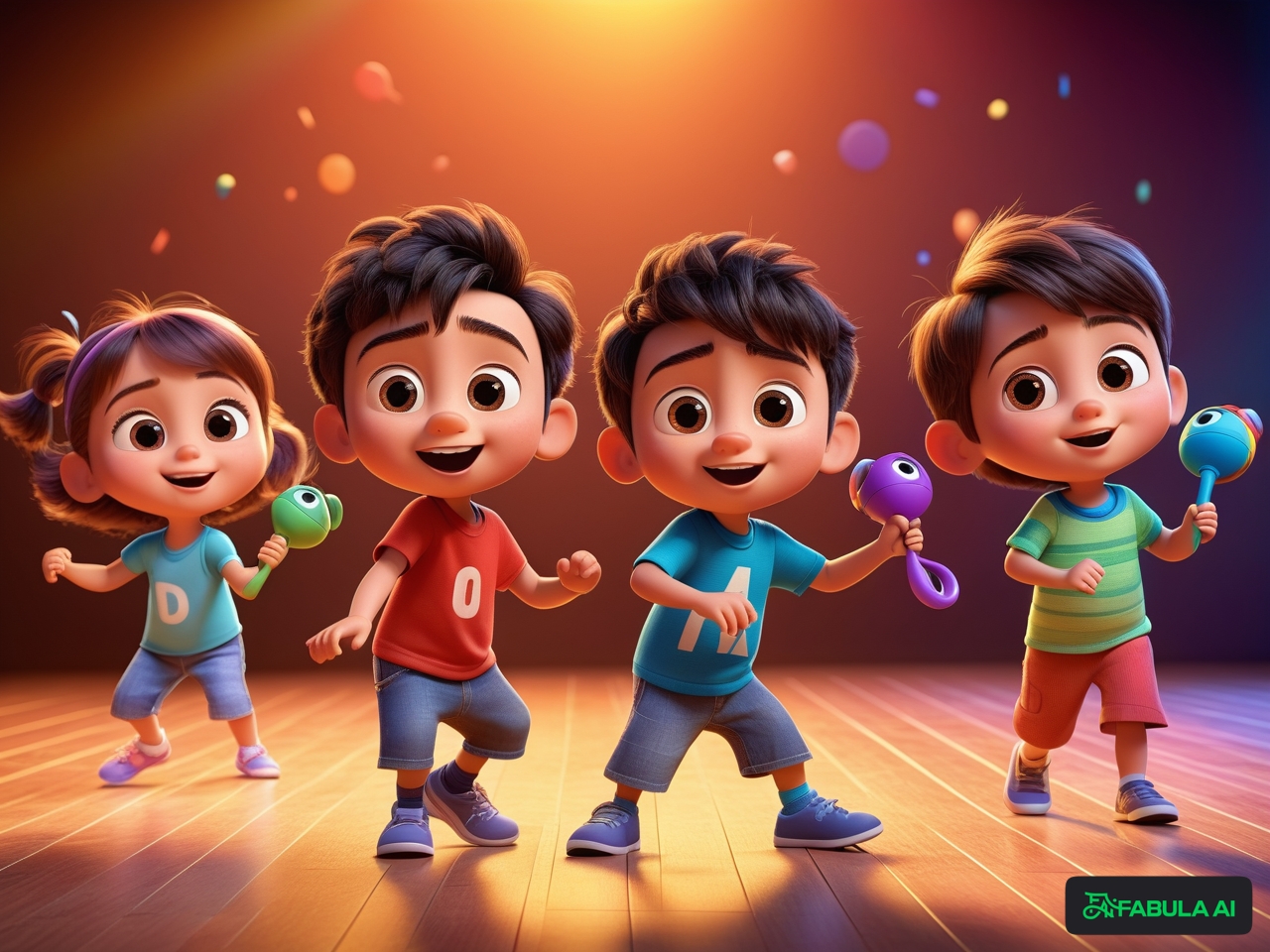 II ЧАСТЬ
ТАНЦЫ ТАНЦЫ ТАНЦЫ ТАНЦЫ ТАНЦЫ ТАНЦЫ ТАНЦЫ ТАНЦЫ ТАНЦЫ
ТАНЦЫ ТАНЦЫ ТАНЦЫ ТАНЦЫ ТАНЦЫ ТАНЦЫ ТАНЦЫ ТАНЦЫ ТАНЦЫ
ТАНЦЫ ТАНЦЫ ТАНЦЫ ТАНЦЫ ТАНЦЫ ТАНЦЫ ТАНЦЫ ТАНЦЫ ТАНЦЫ
ТАНЦЫ ТАНЦЫ ТАНЦЫ ТАНЦЫ ТАНЦЫ ТАНЦЫ ТАНЦЫ ТАНЦЫ ТАНЦЫ
Упражнение № 4
НАЗАД
II ЧАСТЬ
Упражнение № 5
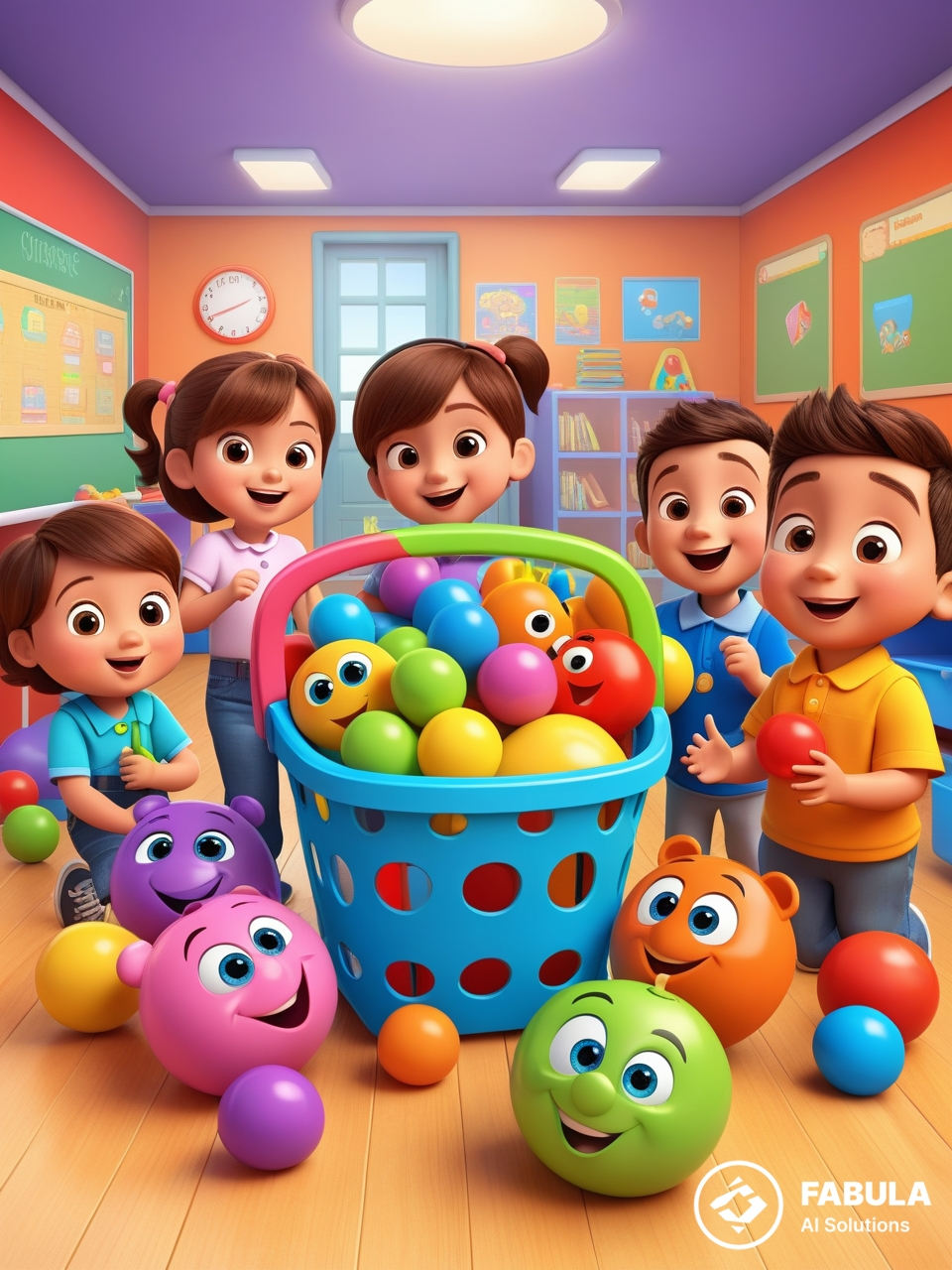 Дети кладут погремушку в корзину
Ходят малыми группами за воспитателем
Ползание на четвереньках (4-6 метров) 
        Повтор 2 -3 раза
Спокойная ходьба
НАЗАД
III ЧАСТЬ
Ходьба за воспитателем – «Пойдем тихо, как мышки».
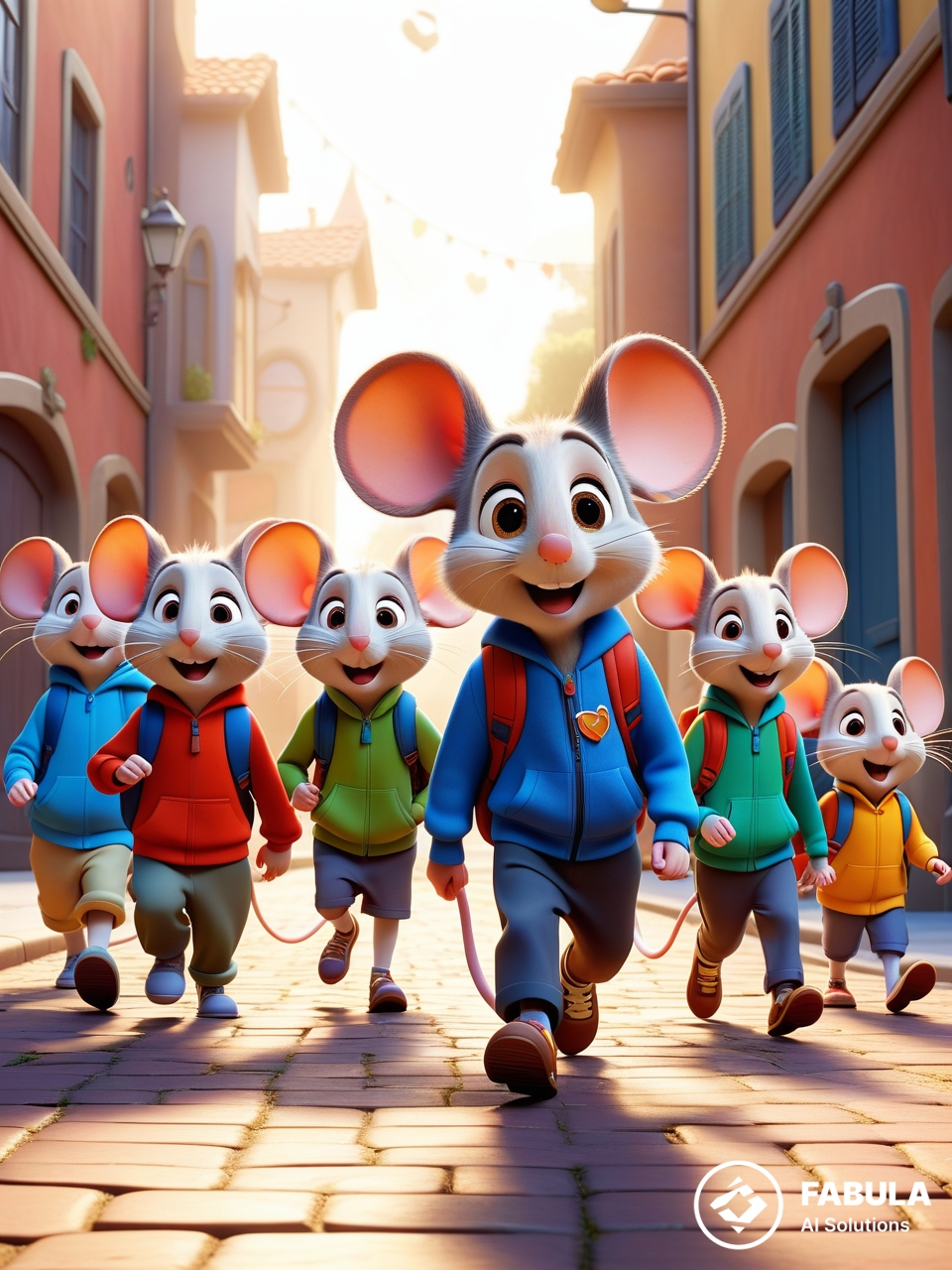 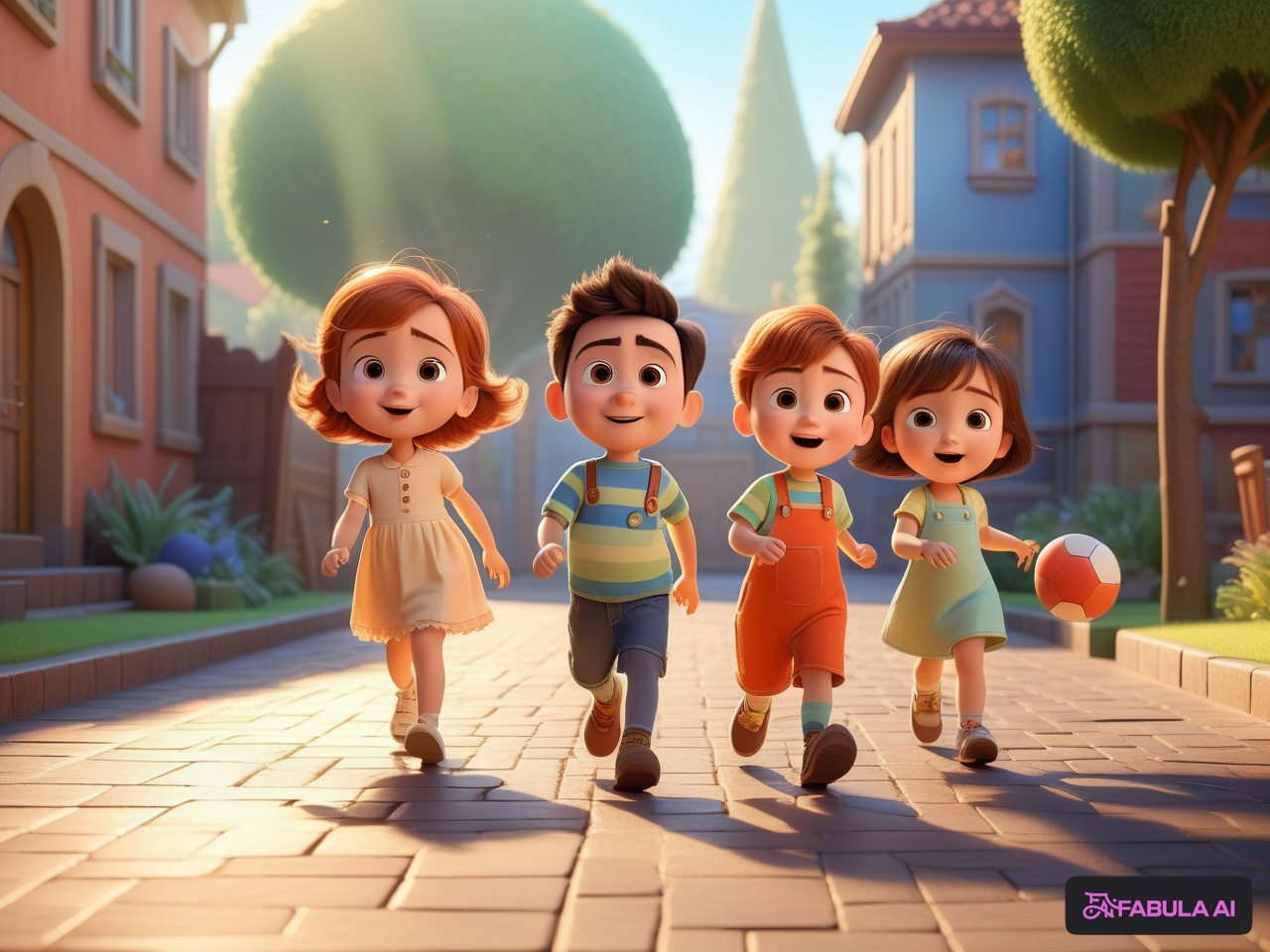 ЗАКЛЮЧЕНИЕ
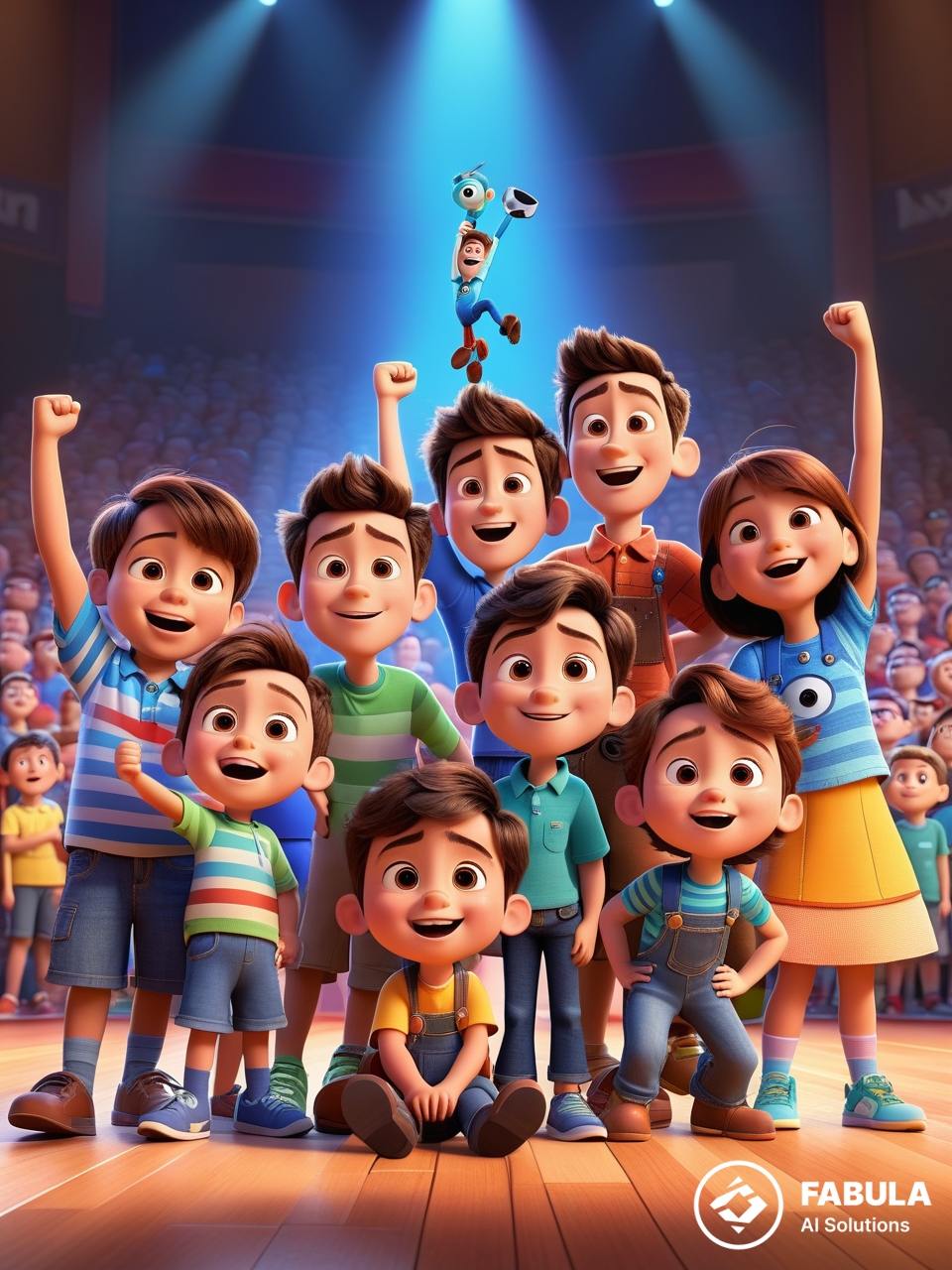 Продолжать укреплять здоровье детей раннего возраста

Развивать движения в ходе обучения разнообразным формам двигательной деятельности
ЛИТЕРАТУРА
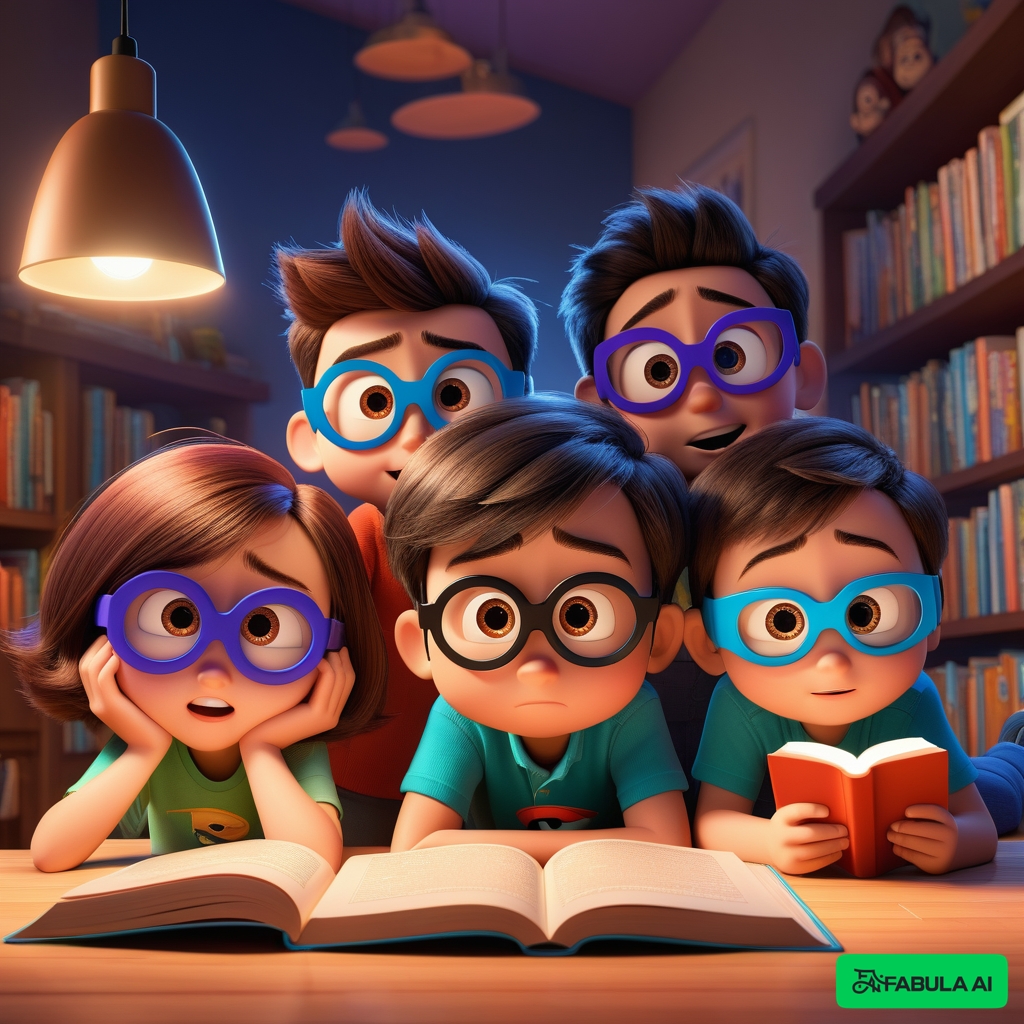 1.	Грядкина Т.С.
Образовательная область. Физическая культура
издательство: «Детство-пресс» 2013г.

2	Лайзане С.Я.
Физическая культура для малышей
1989г.

3.	Литвинова М.Ф
Физкультурные занятия с детьми раннего возраста: третий год жизни
практическое пособие, 2005г.
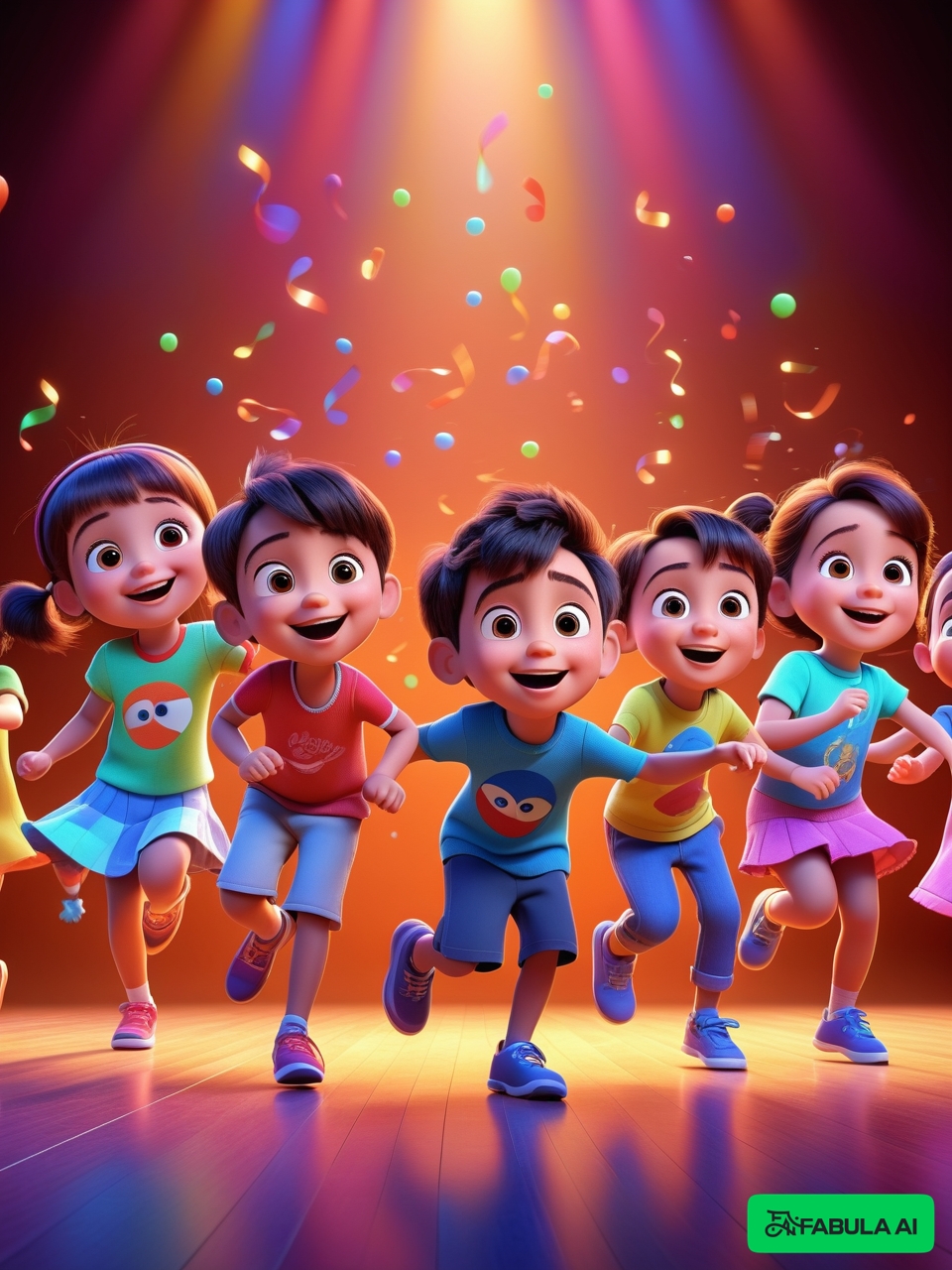 СПАСИБО ЗА ВНИМАНИЕ!
СПАСИБО ЗА ВНИМАНИЕ!
СПАСИБО СПАСИБО СПАСИБО СПАСИБО СПАСИБО СПАСИБО СПАСИБО
СПАСИБО СПАСИБО СПАСИБО СПАСИБО СПАСИБО СПАСИБО СПАСИБО
муниципальное дошкольное образовательное учреждение 
«ДЕТСКИЙ САД № 11» г. Ухта
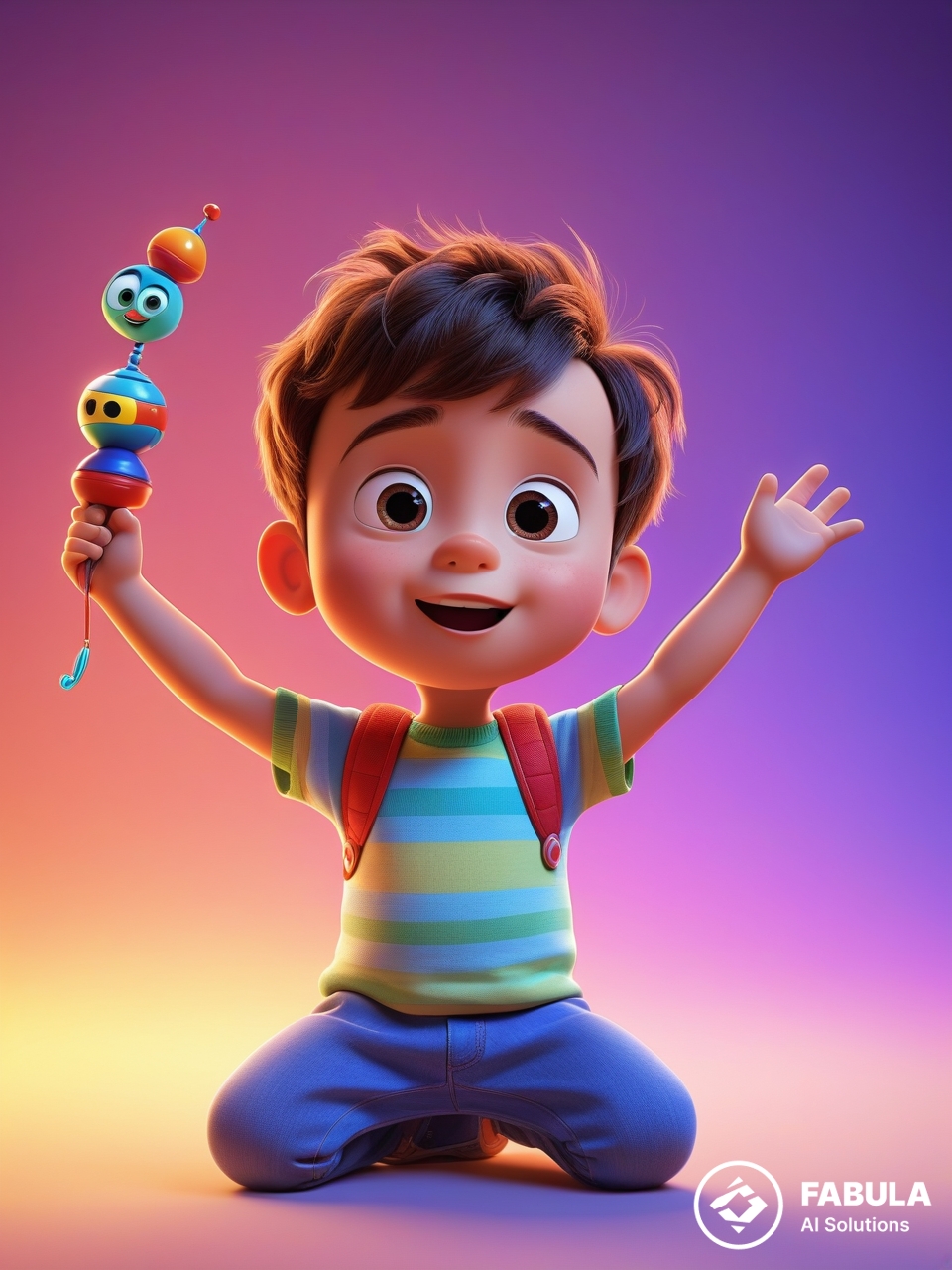 физическое воспитание и
формирование культуры здоровья
ТЕМА: «ПОГРЕМУШКА»
выполнили:
Румянцева Жанна Юрьевна                                                                      Филатова Анна Николаевна
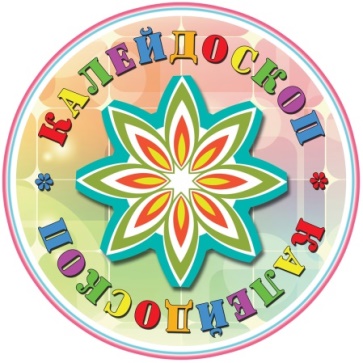